СКРІНІНГ-ДІАГНОСТИКА ЗДОРОВ’Я
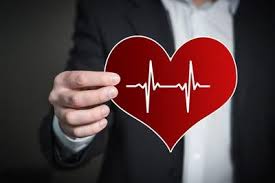 ГОЛОВНЕ – ДІАГНОСТИКА!
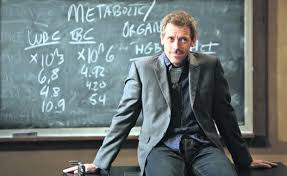 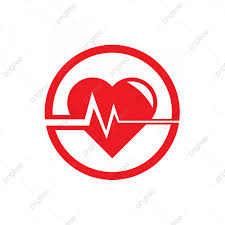 ФІЗІОЛОГІЧНІ ПОКАЗНИКИ
Частота серцевих скорочень
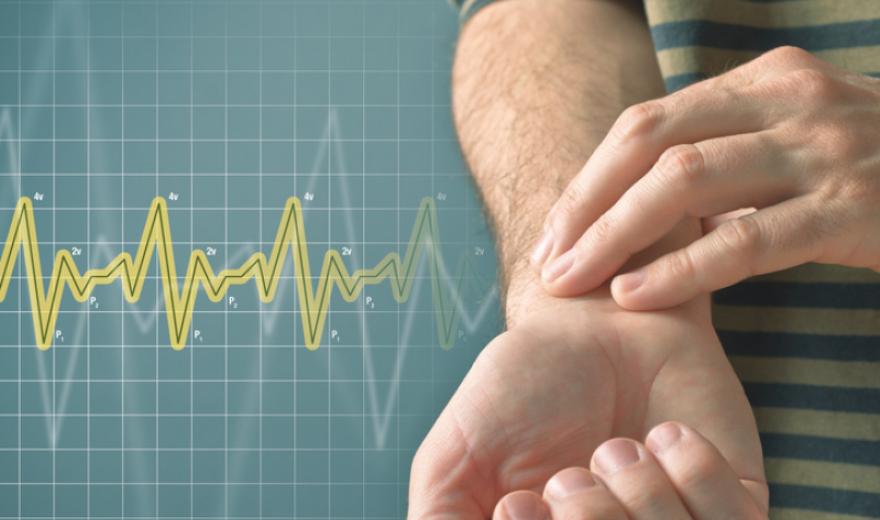 ФІЗІОЛОГІЧНІ ПОКАЗНИКИ
Артеріальний тиск
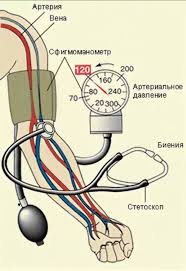 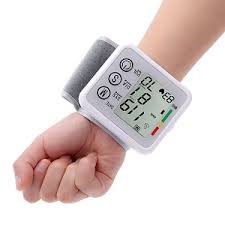 ФІЗІОЛОГІЧНІ ПОКАЗНИКИ
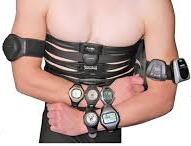 Розумні гаджети для контролю фізіологічних показників
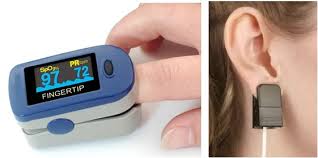 ЖИТТЄВА ЄМНІСТЬ ЛЕГЕНЬ - СПІРОМЕТРІЯ
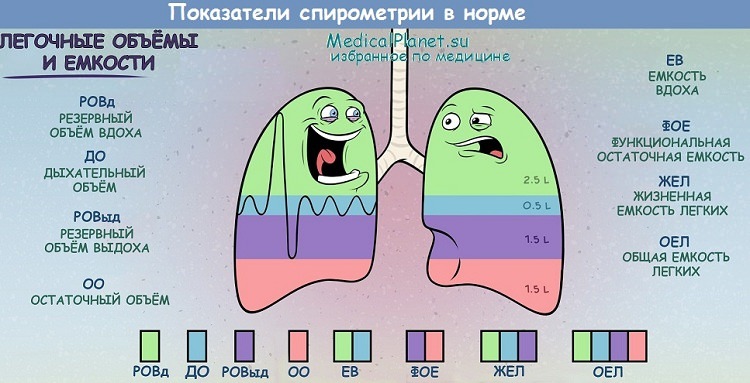 ПУЛЬСОКСІМЕТРІЯ
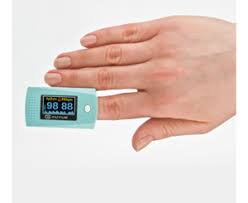 КОНТРОЛЮЙ КІЛЬКІСТЬ КИСНЮ В КРОВІ
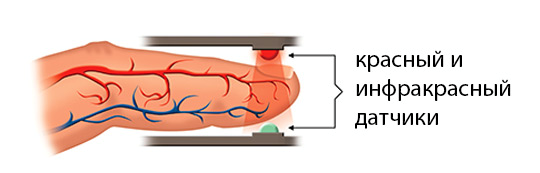 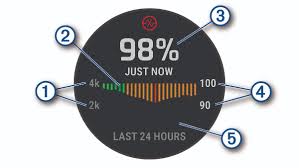 ДІАГНОСТИКА ПОРУШЕНЬ ОПОРНО-РУХОВОГО АПАРАТУ
СКОЛІОЗ
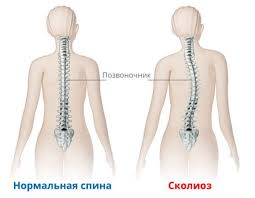 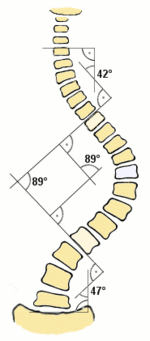 ДІАГНОСТИКА ПОРУШЕНЬ ОПОРНО-РУХОВОГО АПАРАТУ
ПЛОСКОСТОПІСТЬ
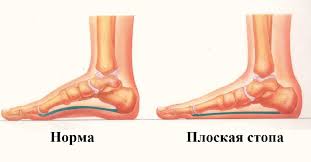 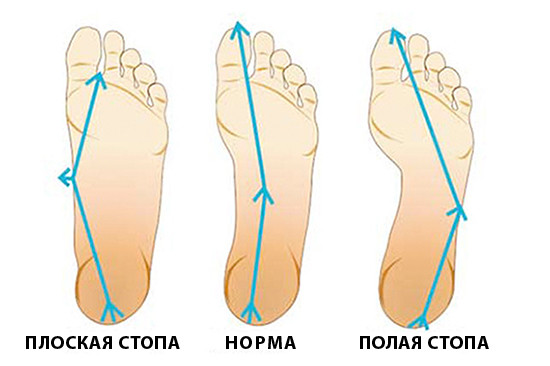 ВСЕ, ЩО ВИ ХОЧЕТЕ ДІЗНАТИСЯ ПРО ЗДОРОВ’Я
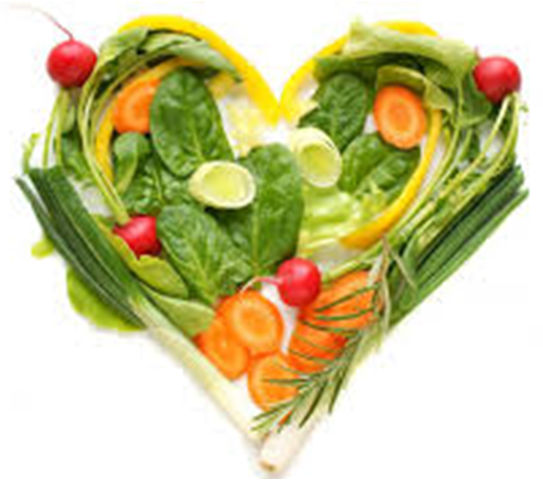 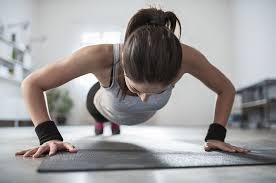